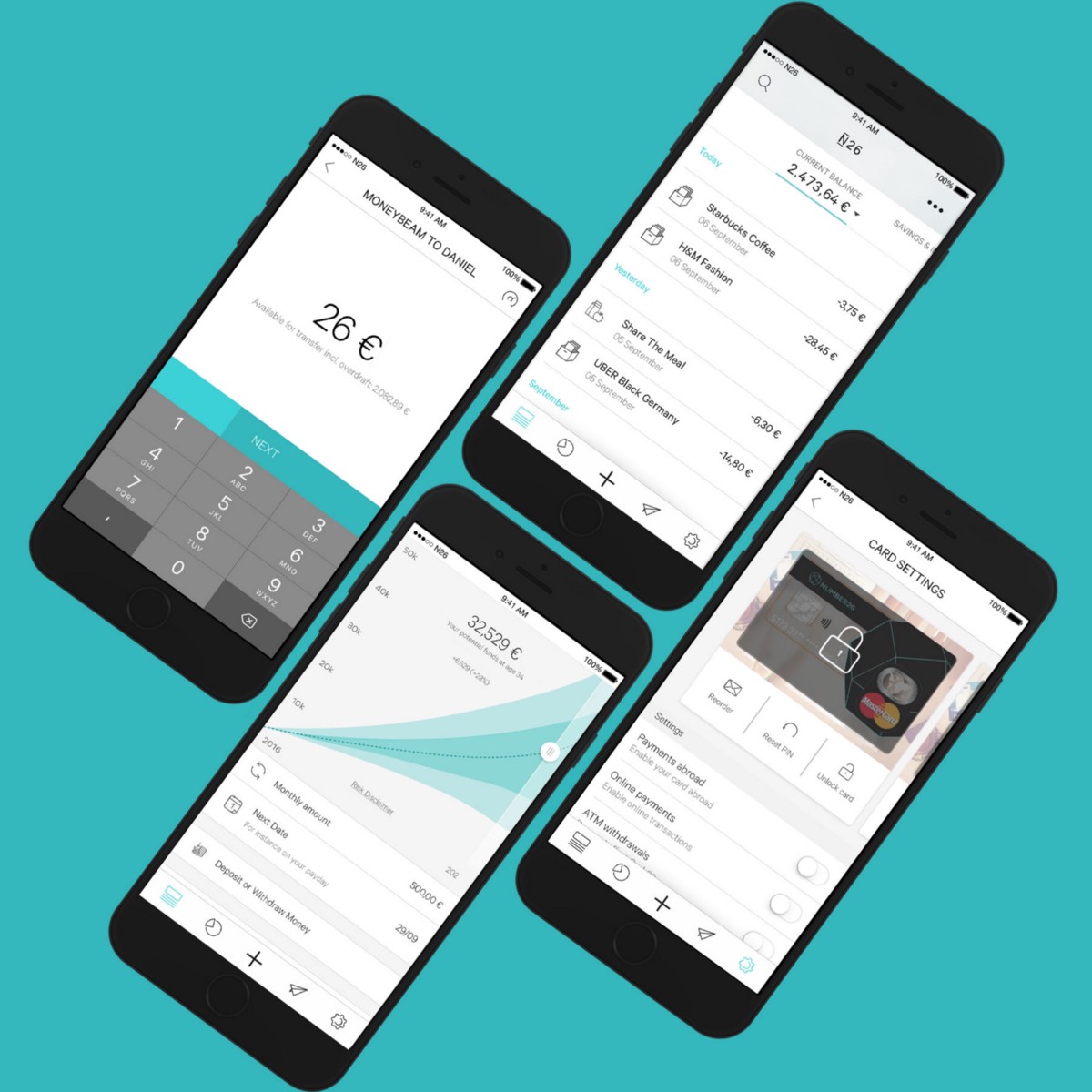 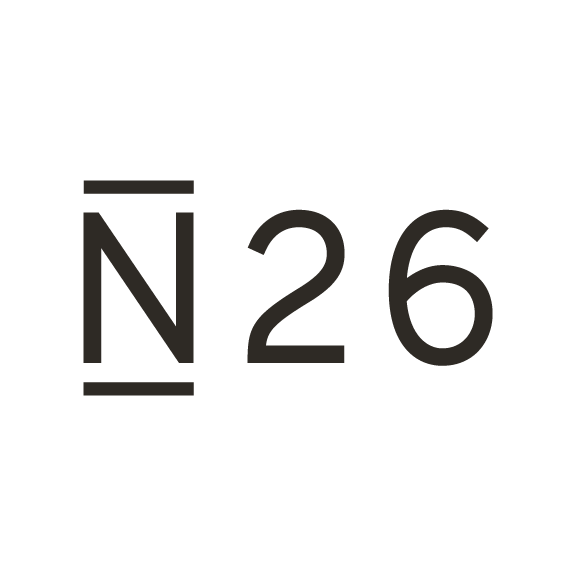 Communication sur
les réseaux sociaux
LES OBJECTIFS
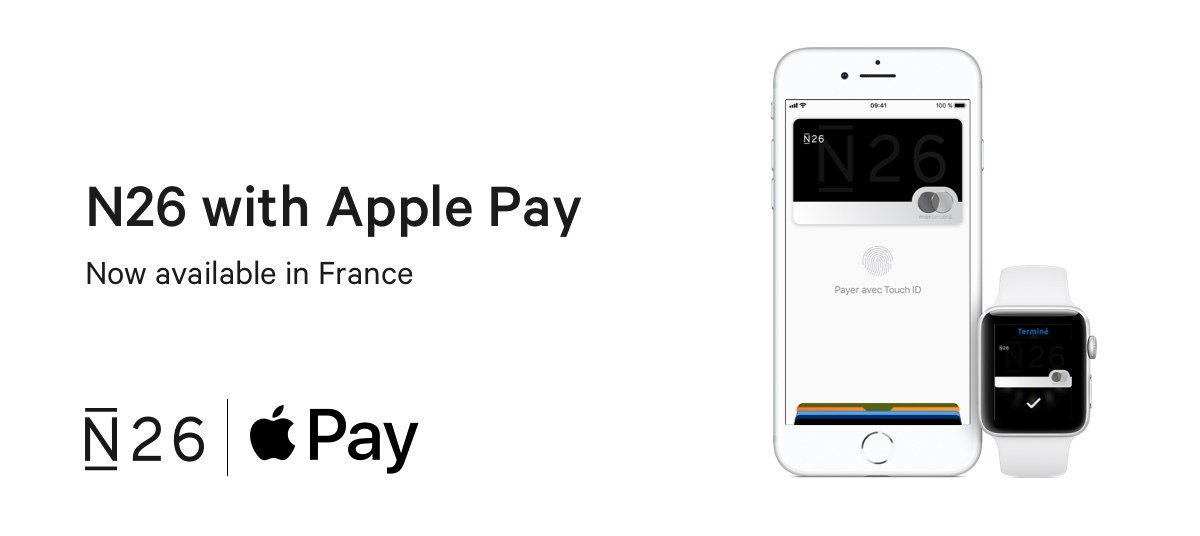 Promouvoir les offres payantes (N26 Black – N26 Metal – N26 Business)
Attirer de nouveaux clients (concours et offres promotionnelles)
Communiquer sur les avantages par rapport aux concurrents (Apple Pay – Notifications instantanées)
Proposer un support technique efficace (réactivité face aux questions posées)
STYLE DE COMMUNICATION
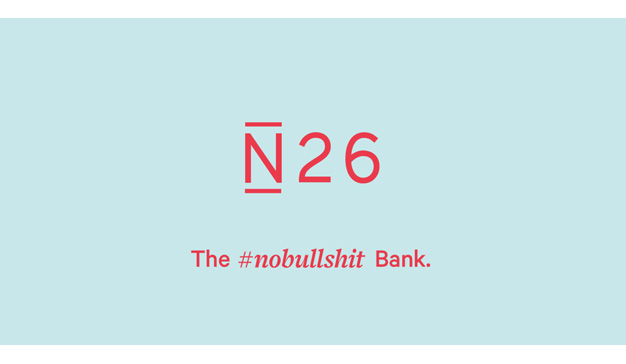 Utiliser un ton humoristique afin d’attirer un public de jeunes adultes (cible principale)
Utiliser des visuels mettant en avant l’aspect « nouvelle technologie » (connexion par Face ID)
Mettre en avant des personnes au style urbain et branché qui utilisent le service (Apple Watch)
Utiliser principalement des photos avec mise en avant des offres payantes (carte metal)
Attirer l’œil et promouvoir les avantages à l’internationale avec des photos de voyages.
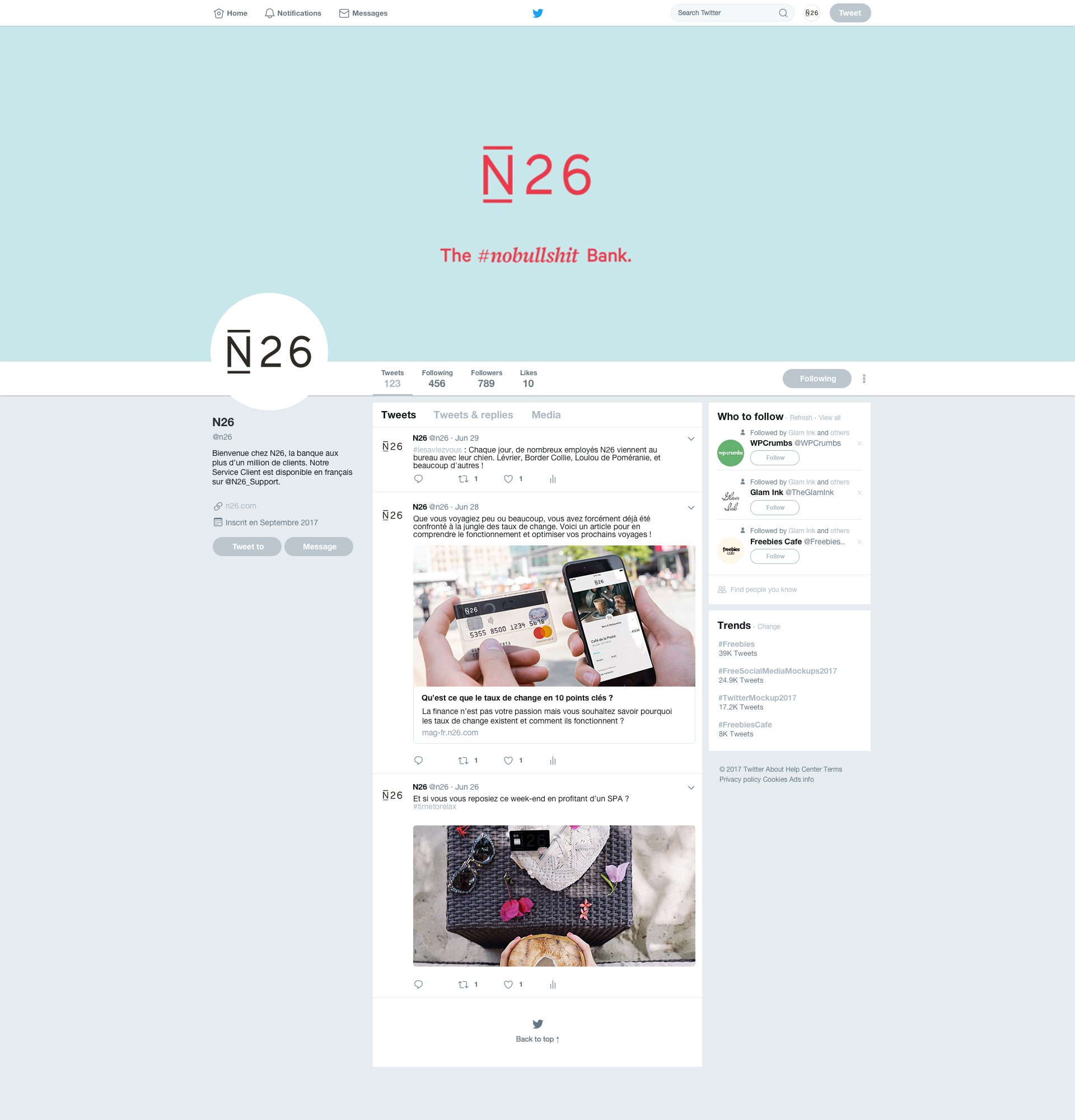 TWITTER
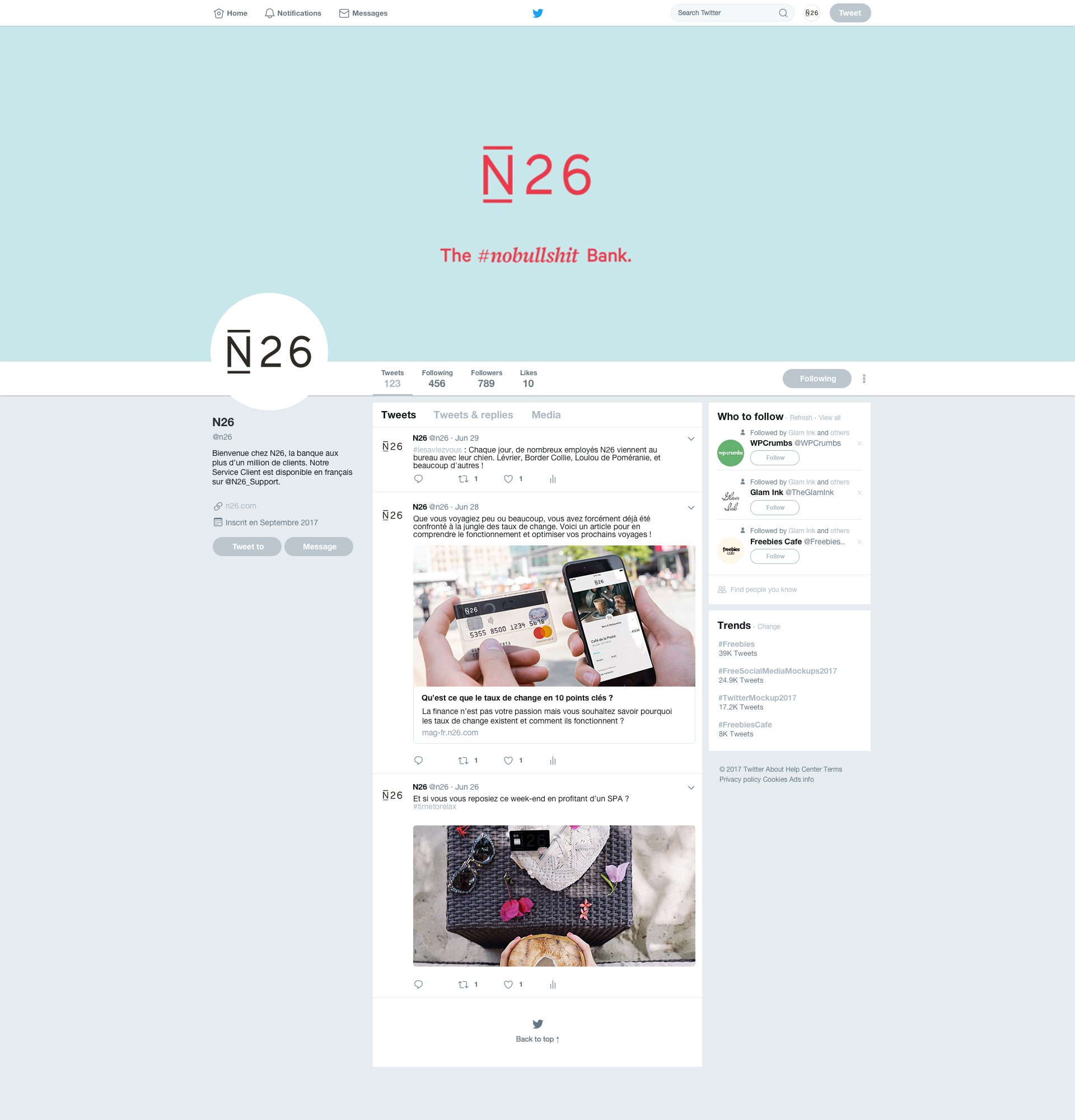 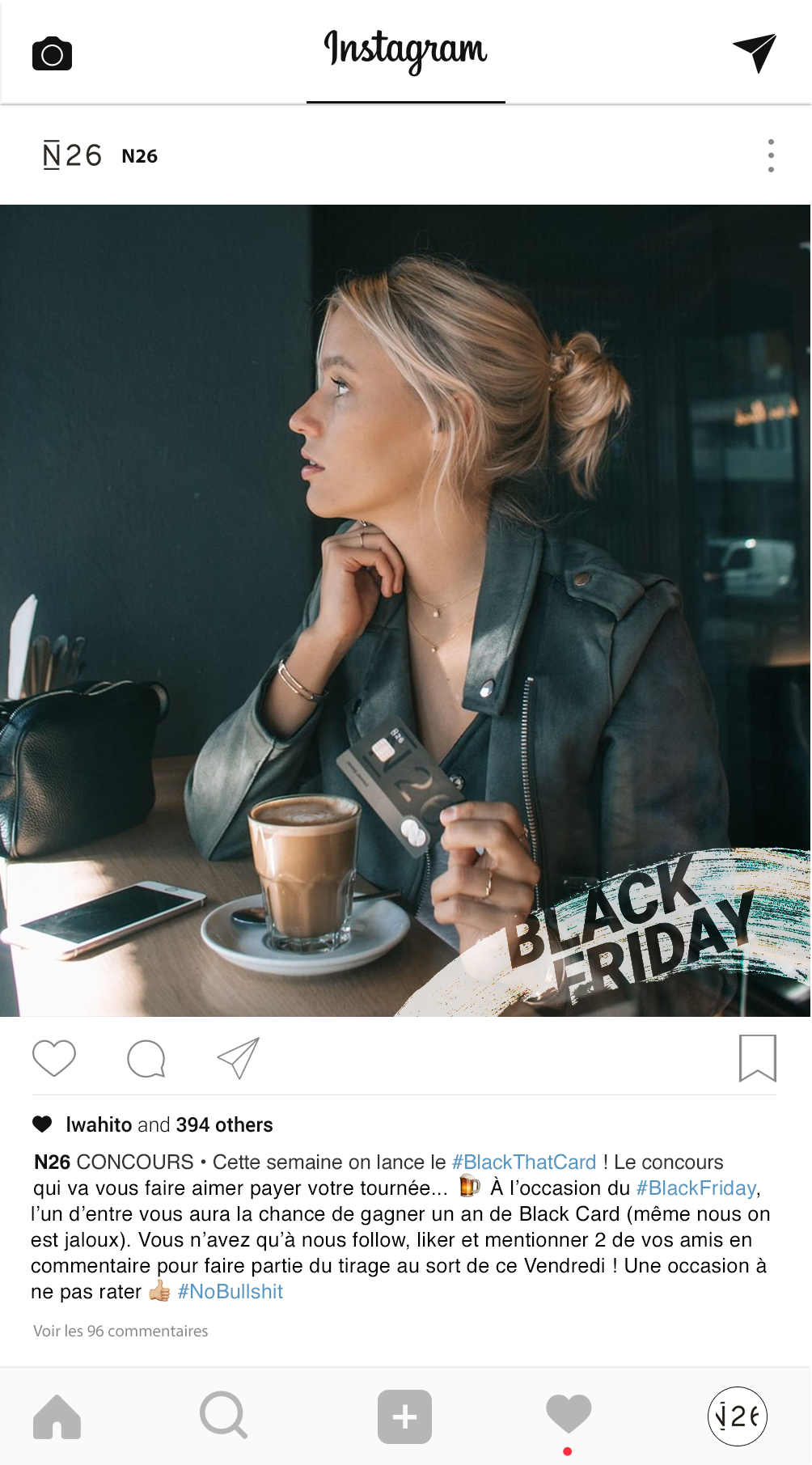 INSTAGRAM
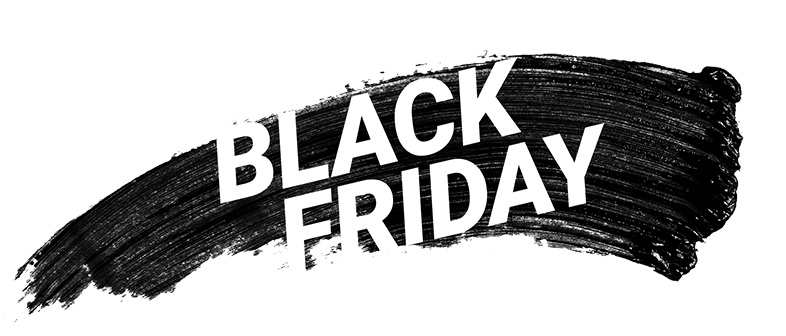 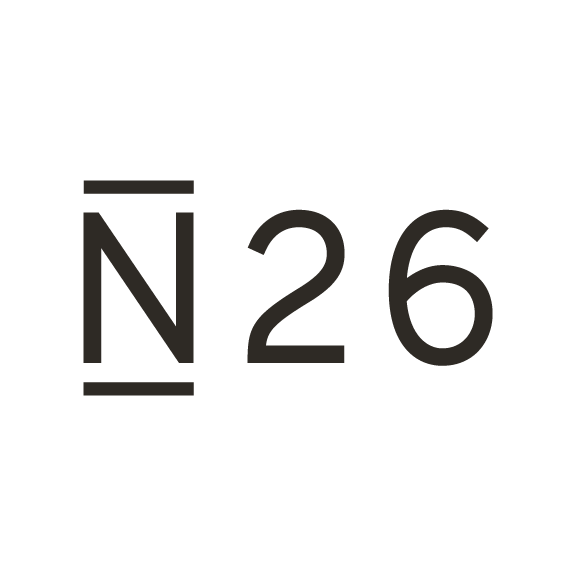 PLANNING – 19 au 23 Novembre 2018
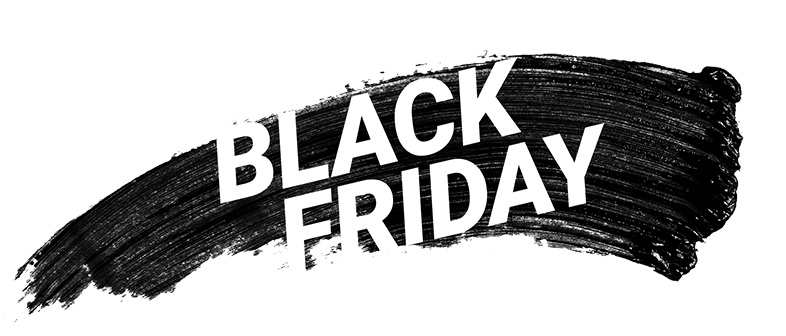